蓝紫渐变公司
介绍PPT模板
汇报人：OfficePLUS
全国500强企业
20XX年度优秀企业称号
企业简介
产品服务
市场分析
前景展望
01
企业简介
introduction
企业简介
在这里输入你的正文，阐述与关键词标题相关的具体内容
在这里输入你的正文，阐述与关键词标题相关的具体内容
20XX
20XX
20XX
在这里输入你的正文，阐述与关键词标题相关的具体内容
20XX
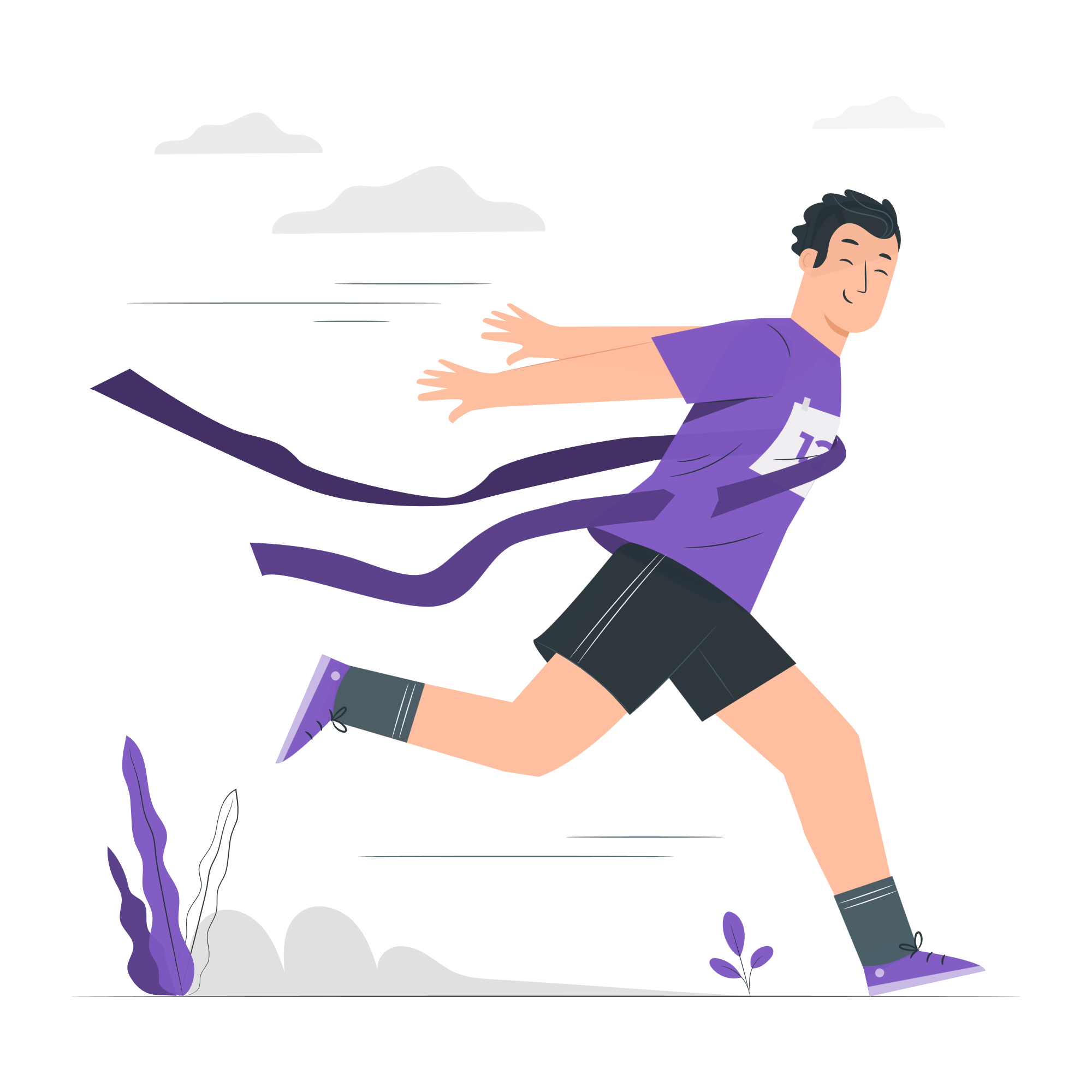 20XX
在这里输入你的正文，阐述与关键词标题相关的具体内容
在这里输入你的正文，阐述与关键词标题相关的具体内容
企业简介
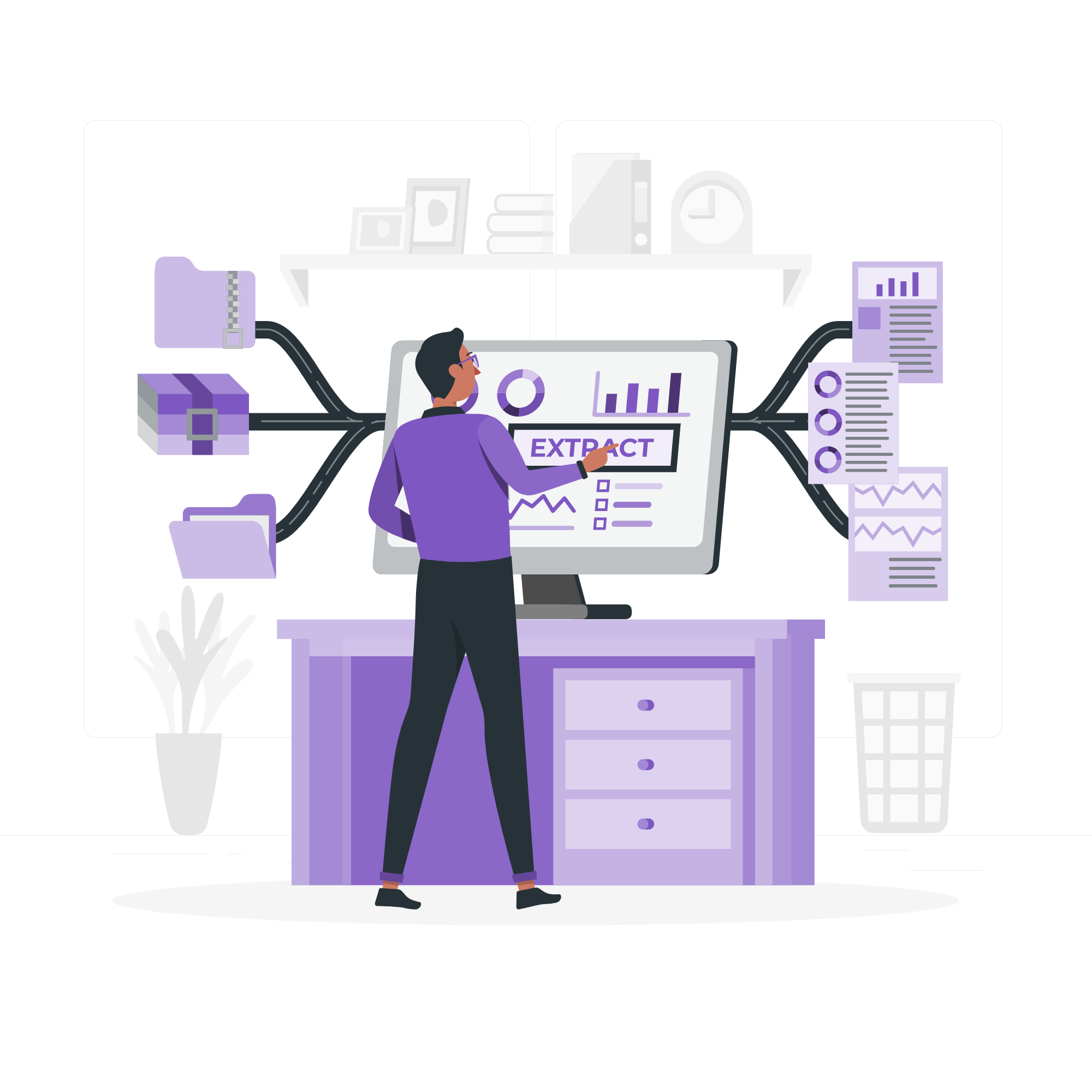 公司业务
公司业务
公司业务
在这里输入你的正文阐述与关键词标题相关的具体内容在这里输入你的正文
在这里输入你的正文阐述与关键词标题相关的具体内容在这里输入你的正文
在这里输入你的正文阐述与关键词标题相关的具体内容在这里输入你的正文
企业简介
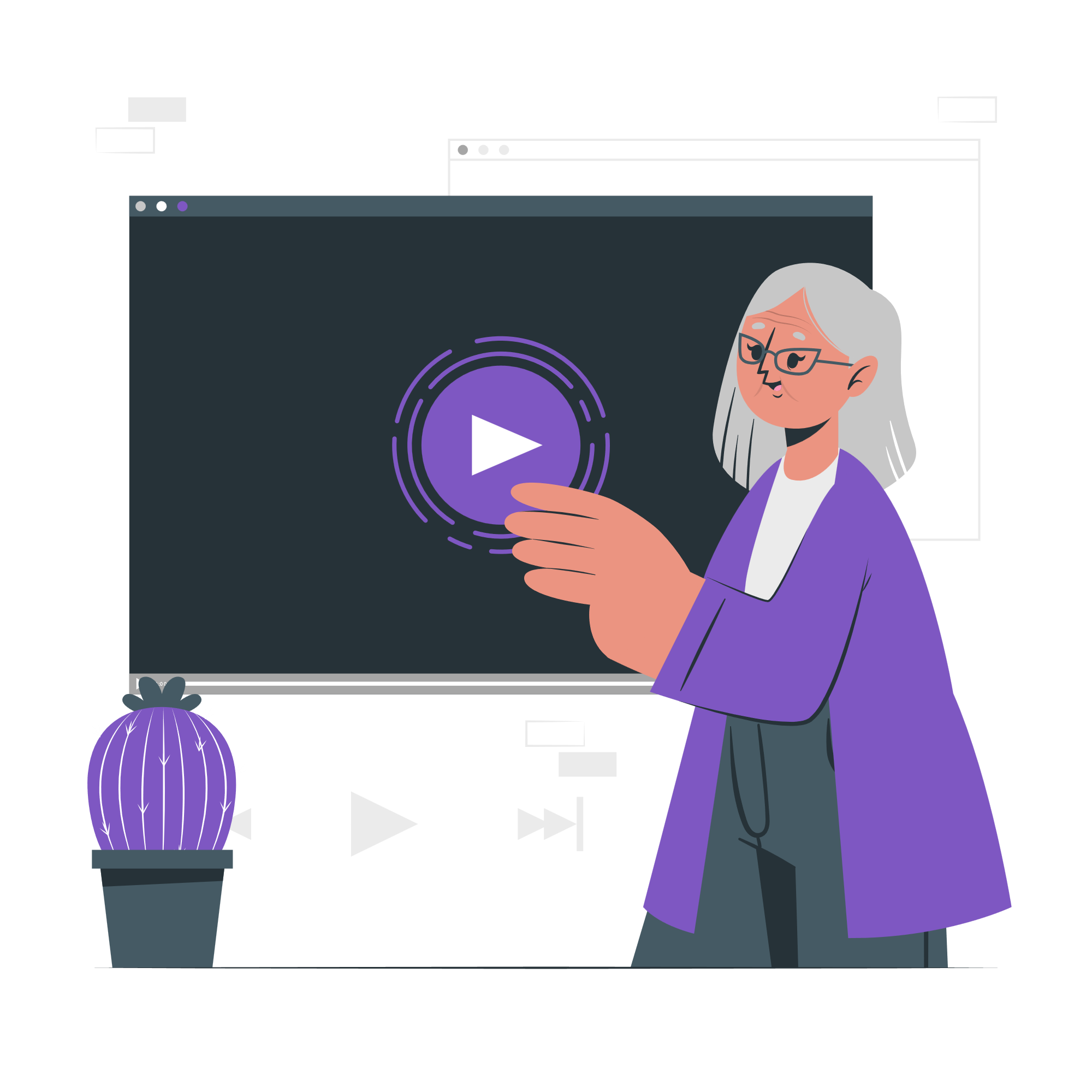 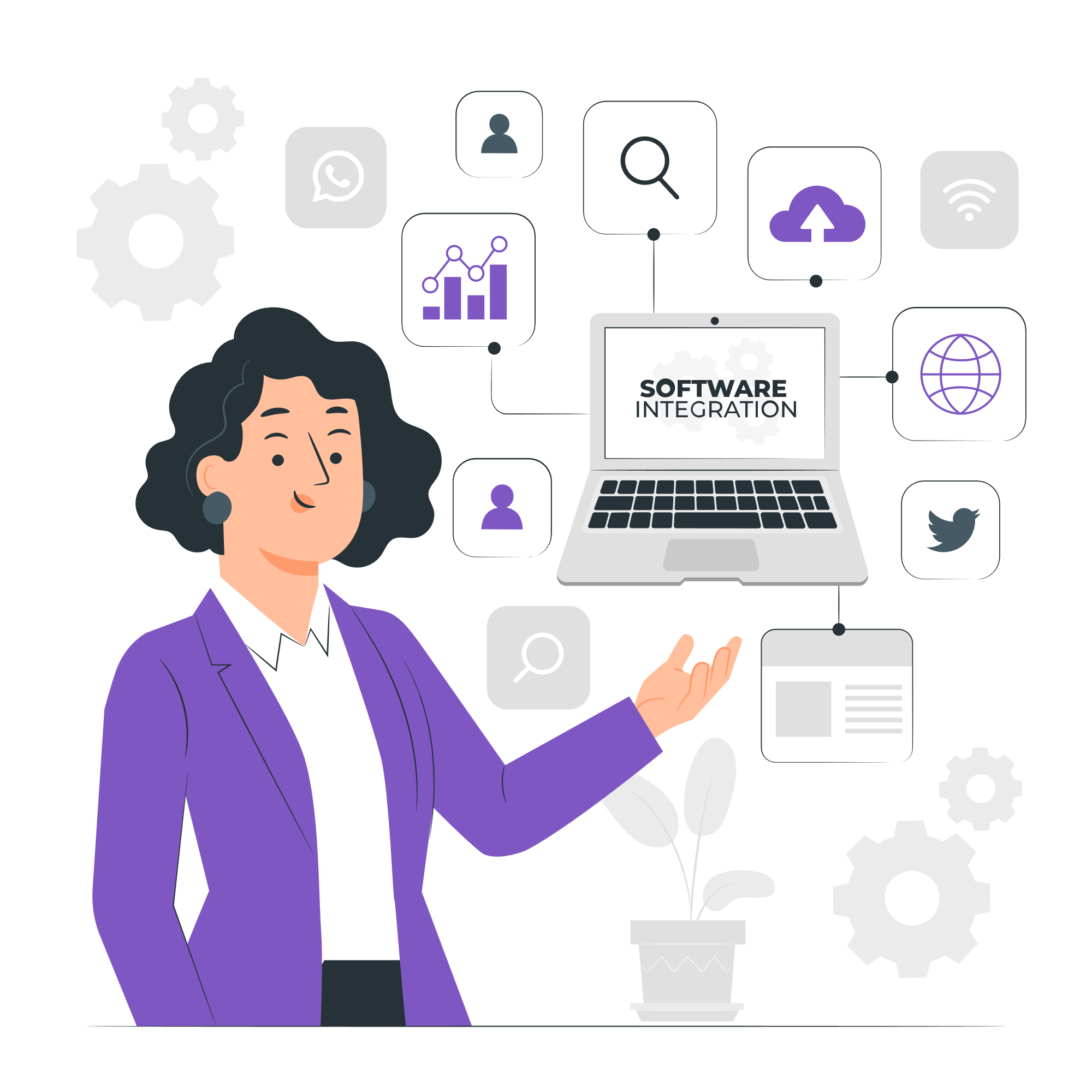 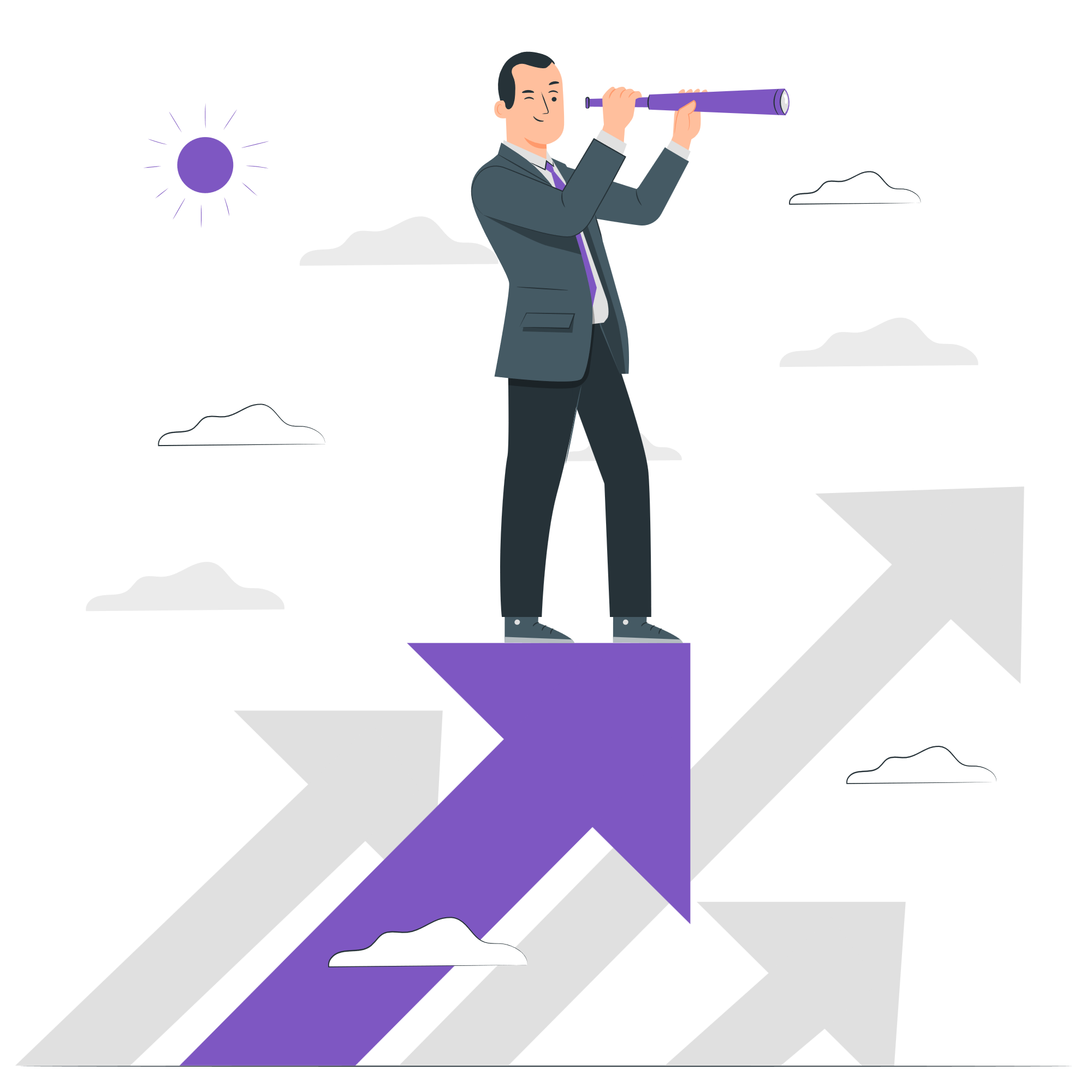 荣誉展示
荣誉展示
在这里输入你的正文阐述与关键词标题相关的具体内容在这里输入你的正文阐述与关键词标题相关的具体内容
在这里输入你的正文阐述与关键词标题相关的具体内容在这里输入你的正文阐述与关键词标题相关的具体内容
企业简介
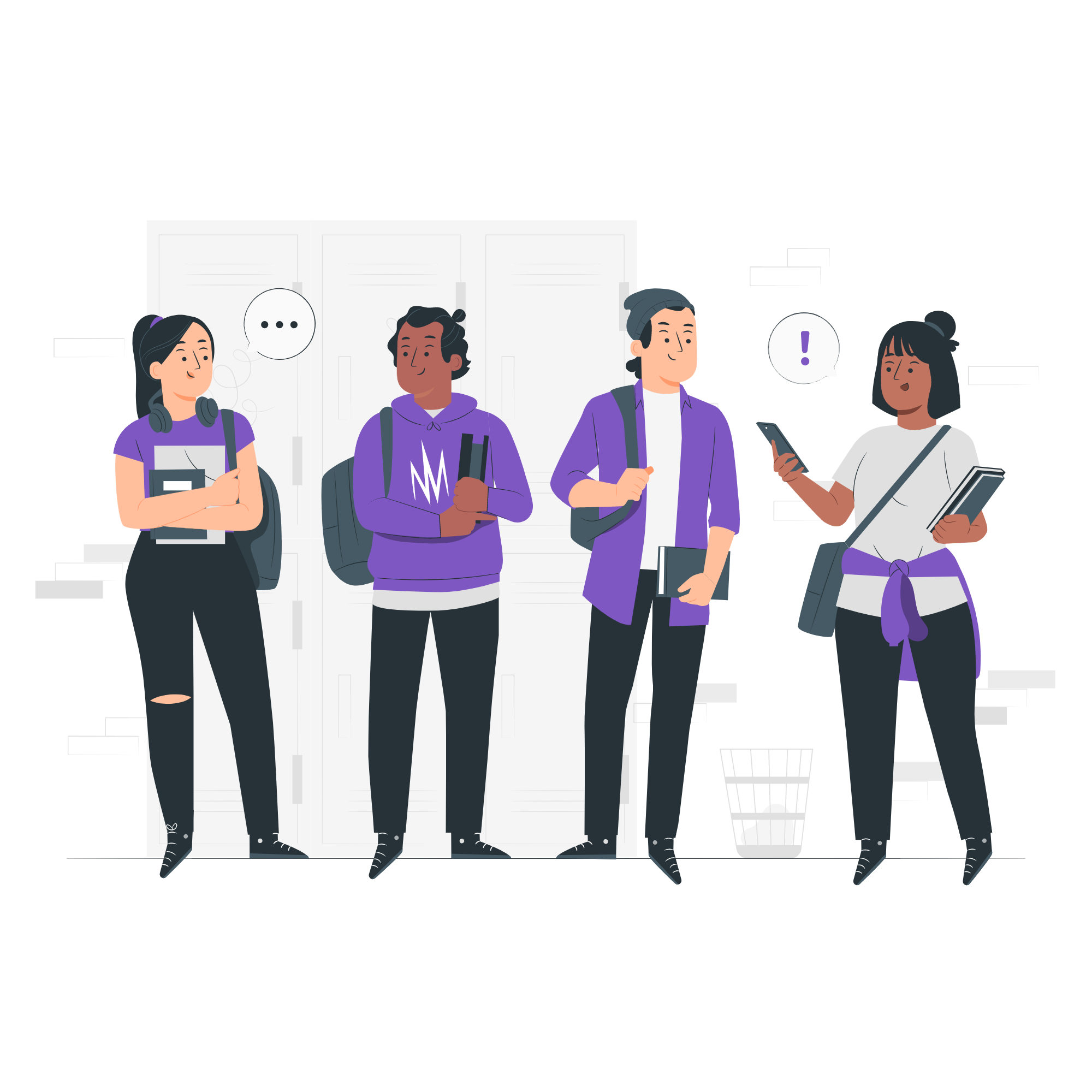 企业特色
在这里输入你的正文阐述与关键词标题相关的具体内容在这里输入你的正文
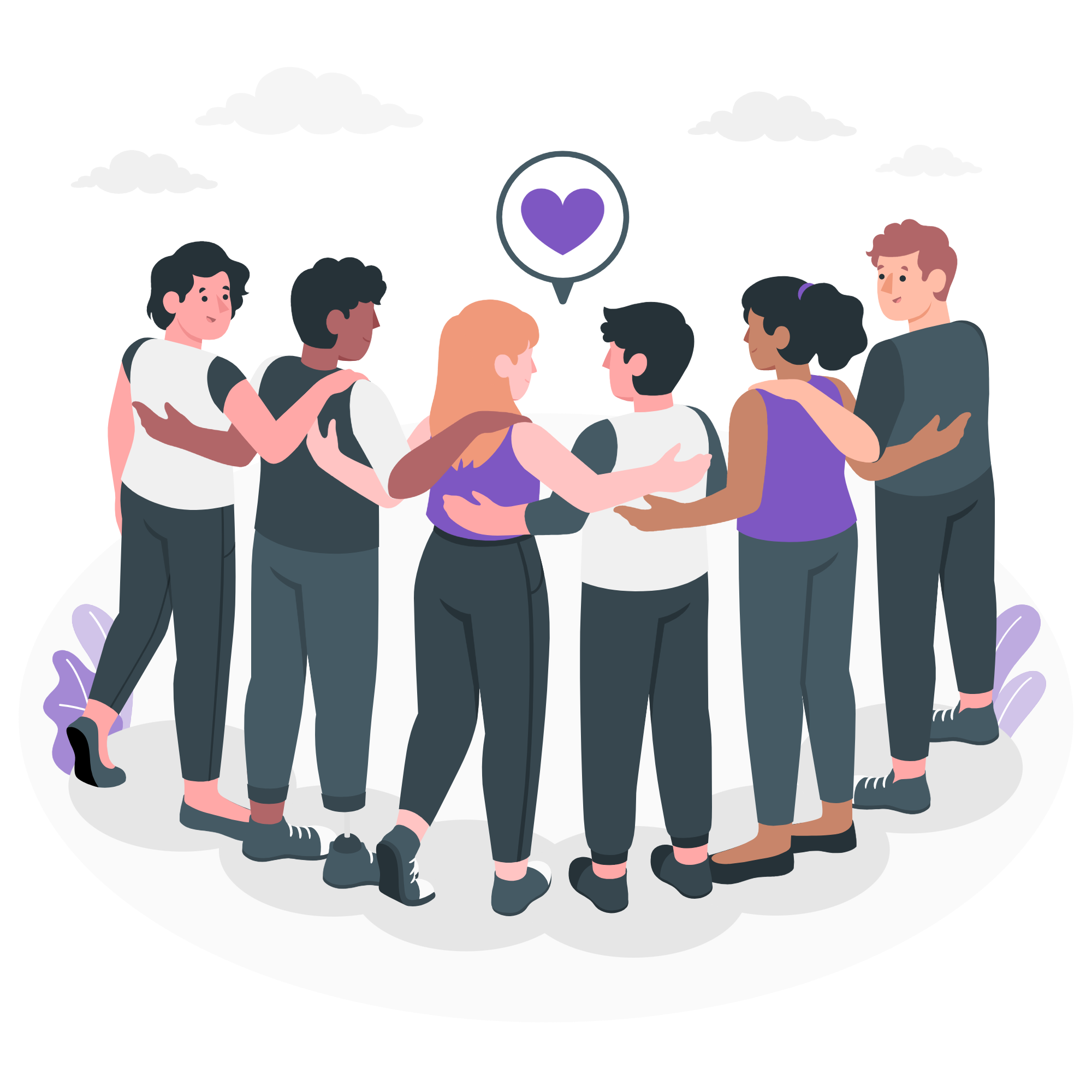 企业简介
企业价值观
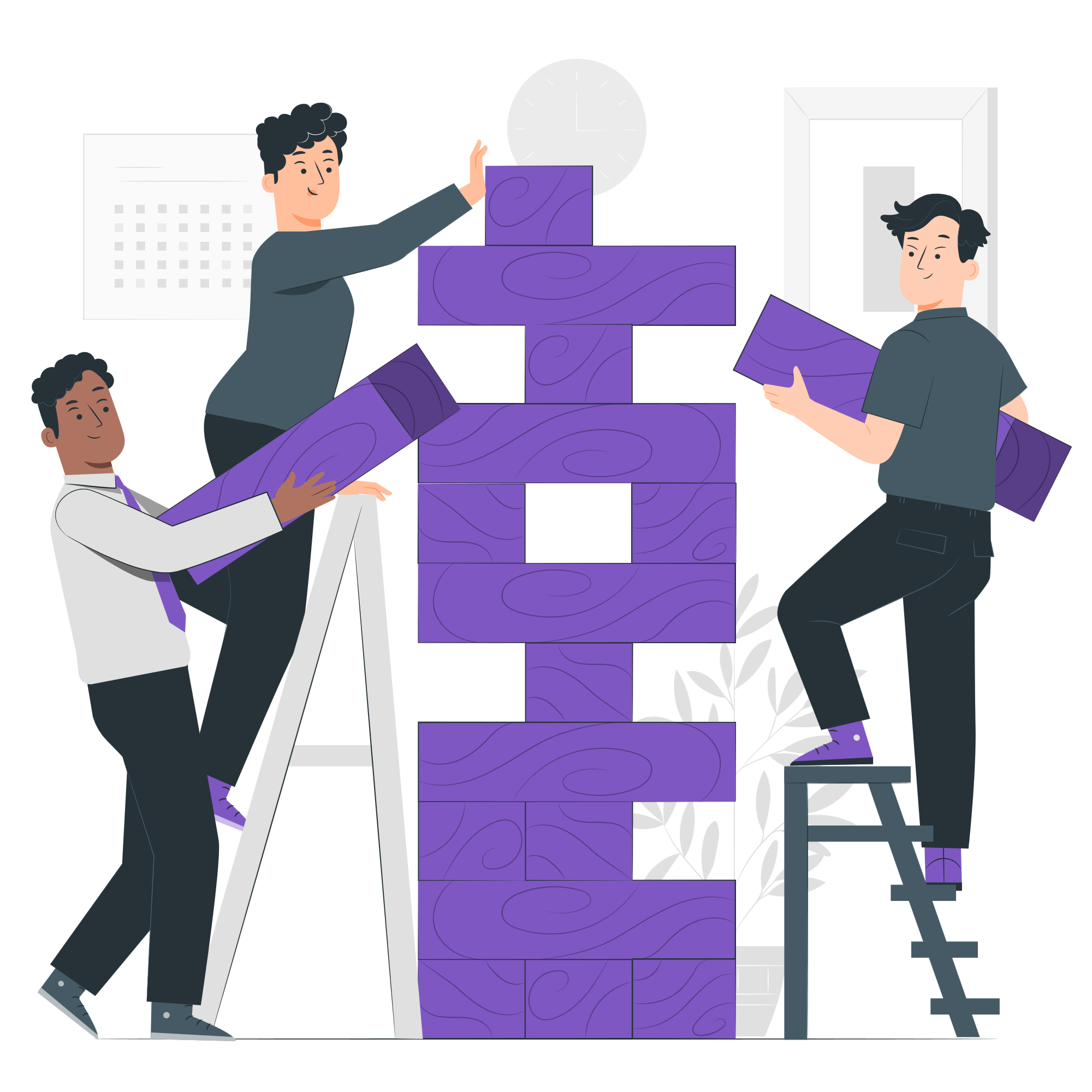 在这里输入你的正文阐述与关键词标题相关的具体内容在这里输入你的正文阐述与关键词标题相关的具体内容
行为准则
在这里输入你的正文阐述与关键词标题相关的具体内容在这里输入你的正文阐述与关键词标题相关的具体内容
企业精神
在这里输入你的正文阐述与关键词标题相关的具体内容在这里输入你的正文阐述与关键词标题相关的具体内容
02
产品服务
Product
产品服务
公司产品展示
在这里输入你的正文阐述与关键词标题相关的具体内容在这里输入你的正文
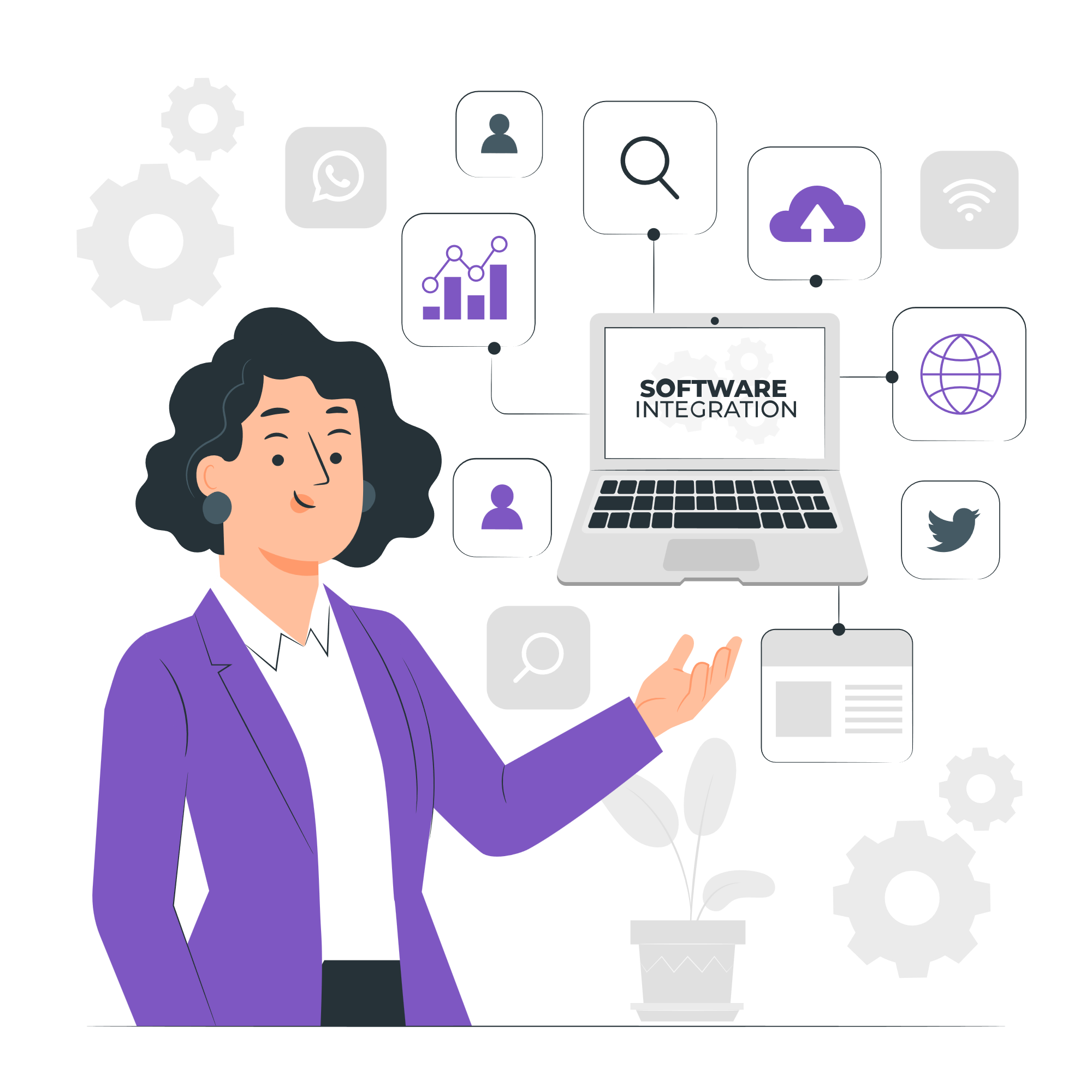 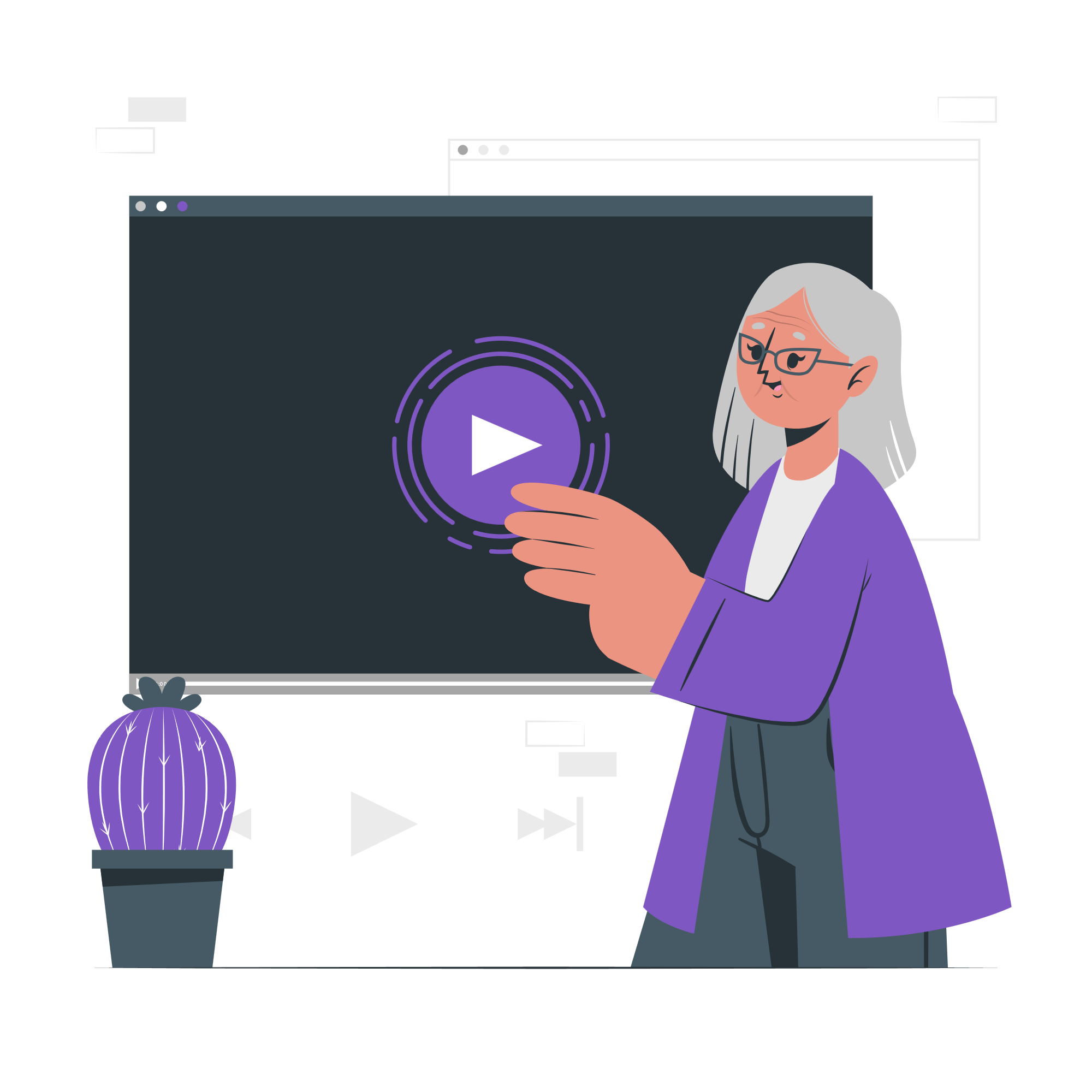 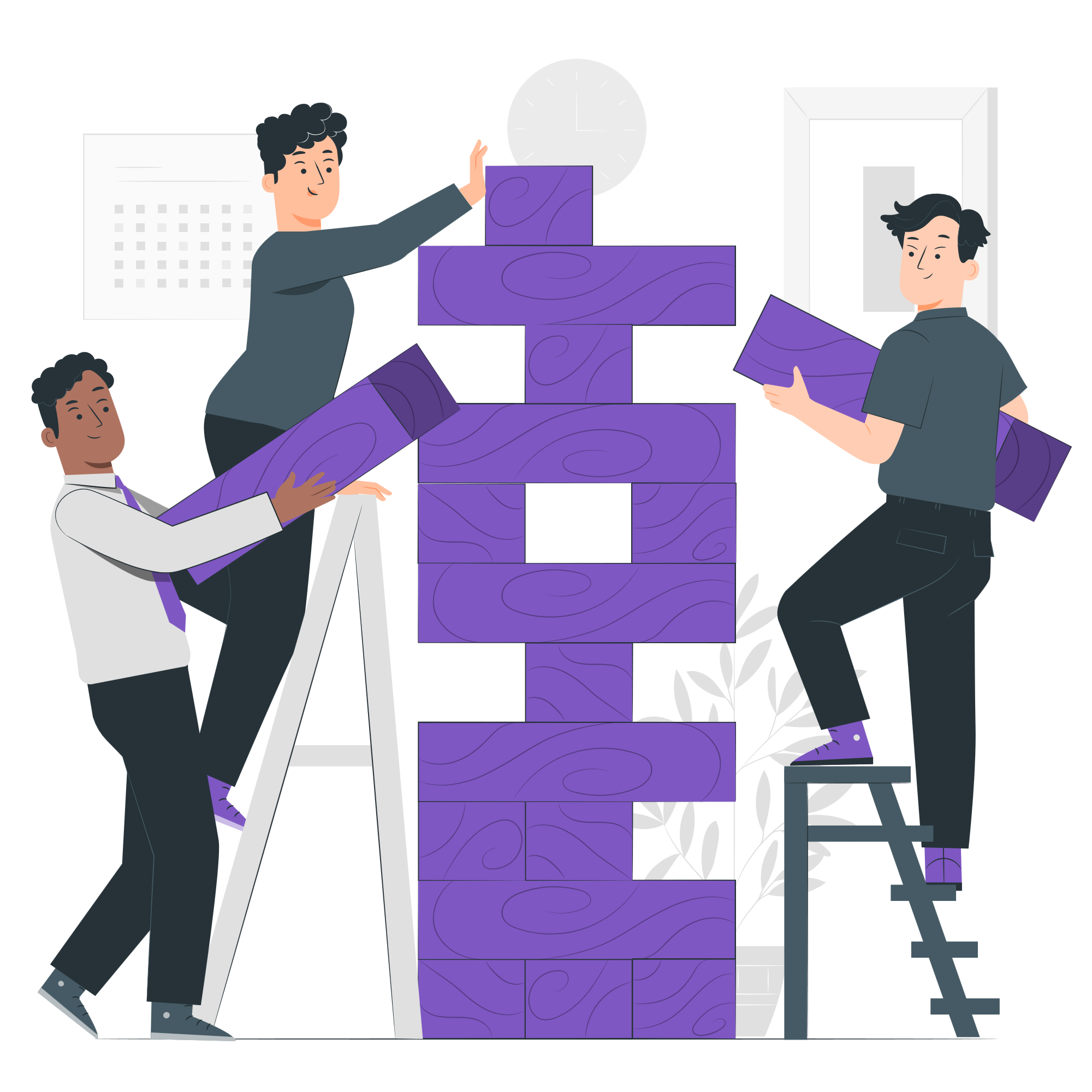 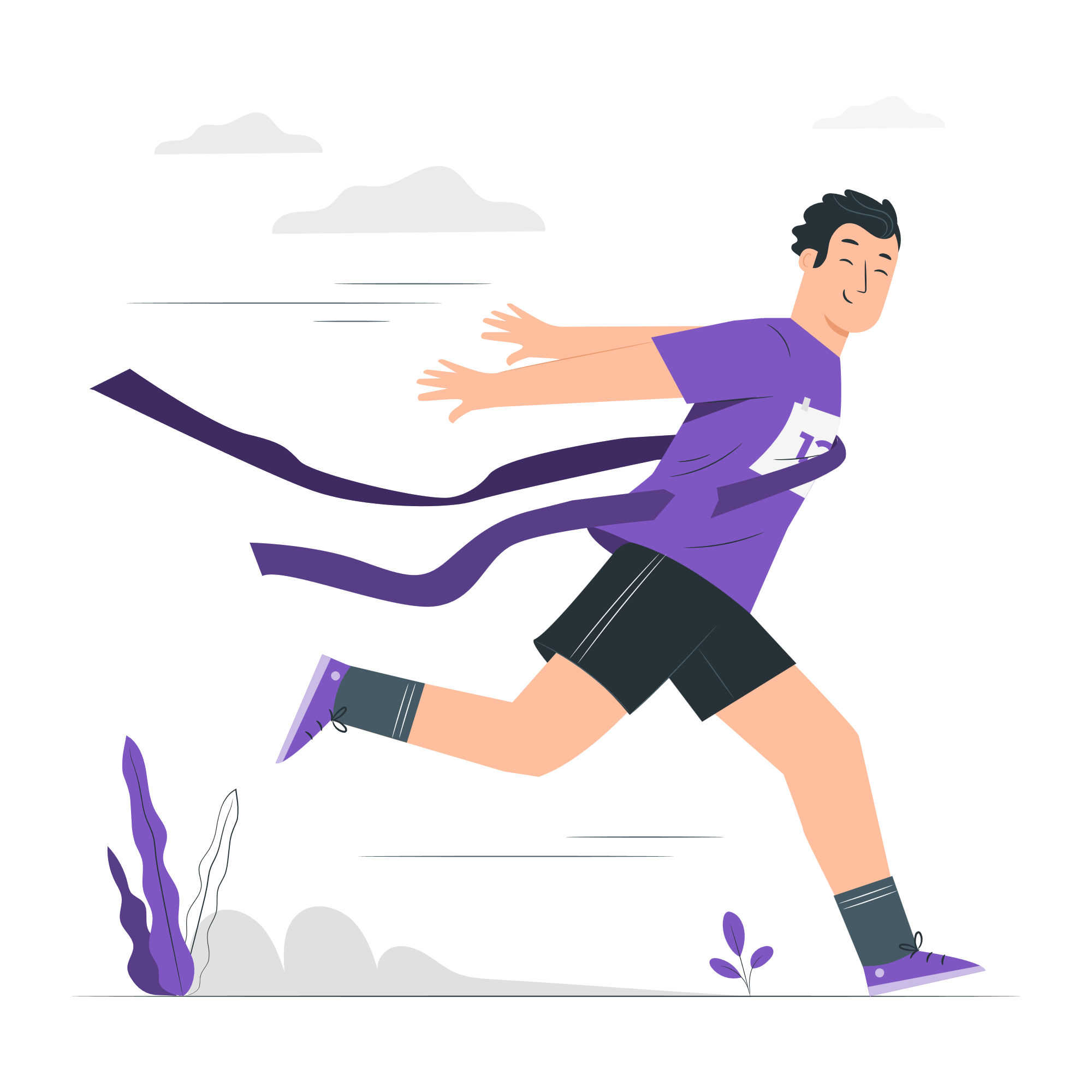 产品展示
产品展示
产品展示
产品展示
在这里输入你的正文阐述与关键词标题相关的具体内容在这里输入你的正文
在这里输入你的正文阐述与关键词标题相关的具体内容在这里输入你的正文
在这里输入你的正文阐述与关键词标题相关的具体内容在这里输入你的正文
在这里输入你的正文阐述与关键词标题相关的具体内容在这里输入你的正文
产品服务
王牌产品
产品外观
产品参数
在这里输入你的正文阐述与关键词标题相关的具体内容在这里输入你的正文
在这里输入你的正文阐述与关键词标题相关的具体内容在这里输入你的正文
产品性能
产品价格
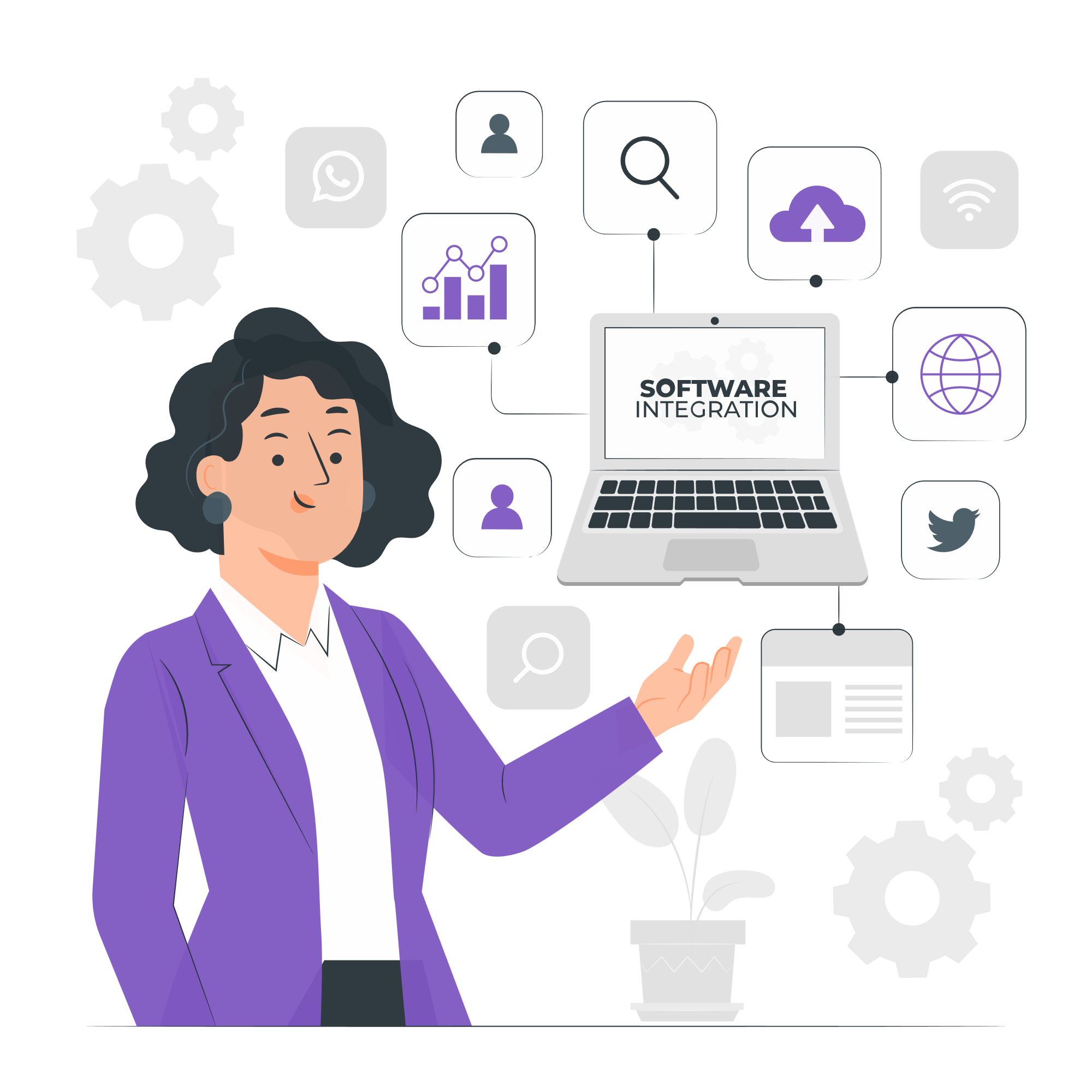 在这里输入你的正文阐述与关键词标题相关的具体内容在这里输入你的正文
在这里输入你的正文阐述与关键词标题相关的具体内容在这里输入你的正文
产品优势
在这里输入你的正文阐述与关键词标题相关的具体内容在这里输入你的正文
产品服务
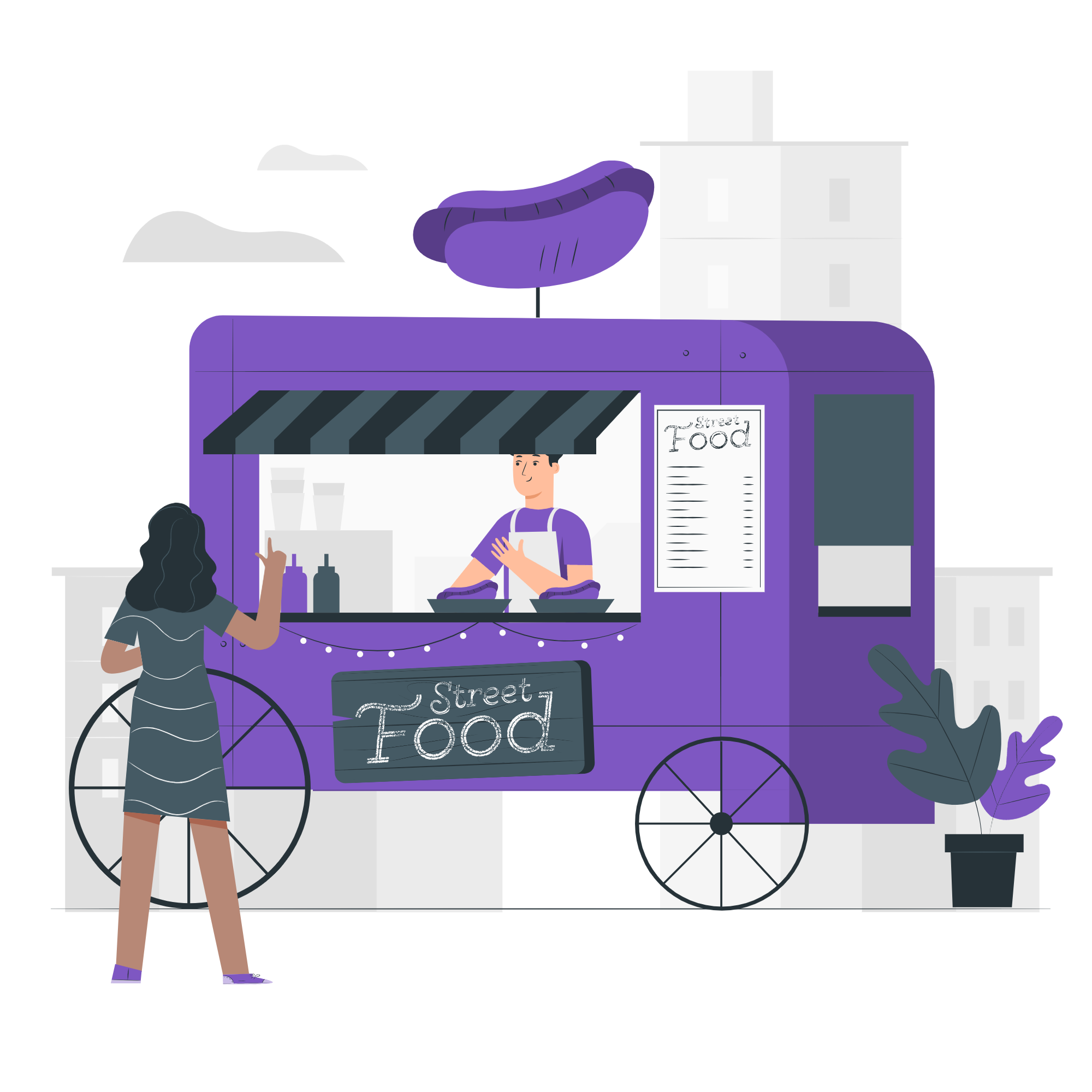 产品细节展示
在这里输入你的正文阐述与关键词标题相关的具体内容在这里输入你的正文
产品服务
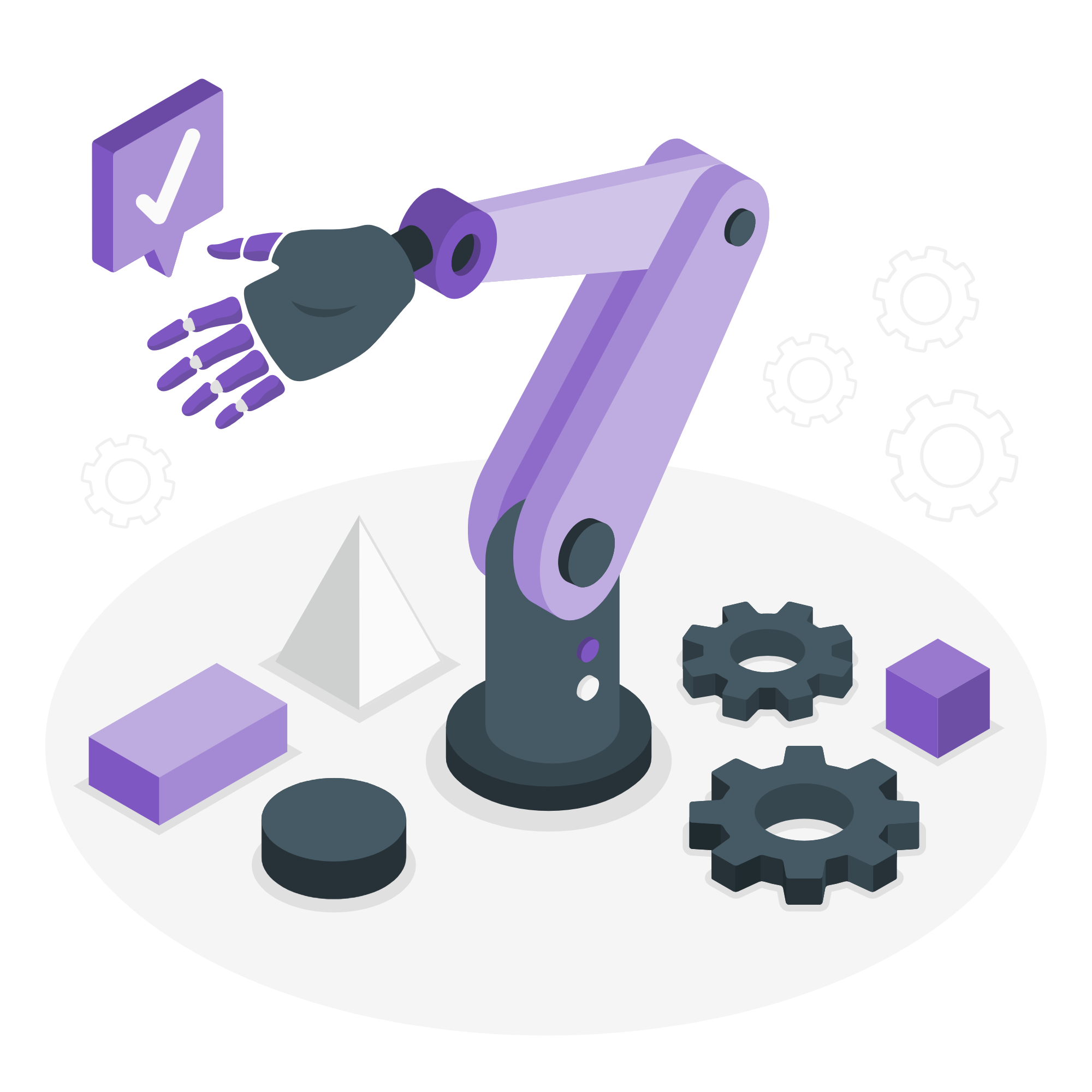 30%
39%
关键参数
关键参数
在这里输入你的正文阐述与关键词标题相关的具体内容
在这里输入你的正文阐述与关键词标题相关的具体内容
03
市场分析
Analysis
市场分析
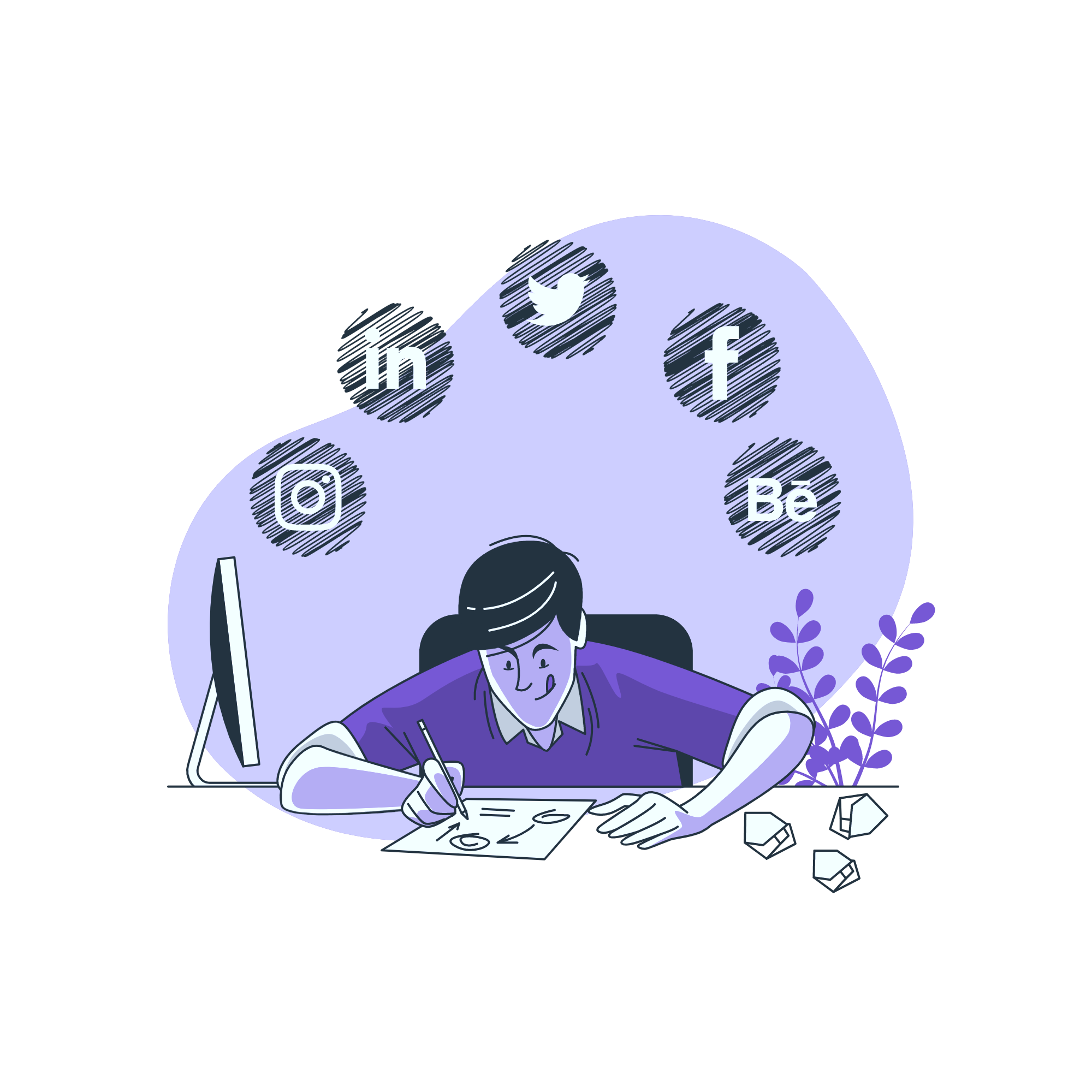 用户需求分析
竞争力分析
在这里输入你的正文，阐述与关键词标题相关的具体内容，若字数太多酌情先删减文案，再缩小字号。
在这里输入你的正文，阐述与关键词标题相关的具体内容，若字数太多酌情先删减文案，再缩小字号。
市场竞争策略
风险及对策
在这里输入你的正文，阐述与关键词标题相关的具体内容，若字数太多酌情先删减文案，再缩小字号。
在这里输入你的正文，阐述与关键词标题相关的具体内容，若字数太多酌情先删减文案，再缩小字号。
市场分析
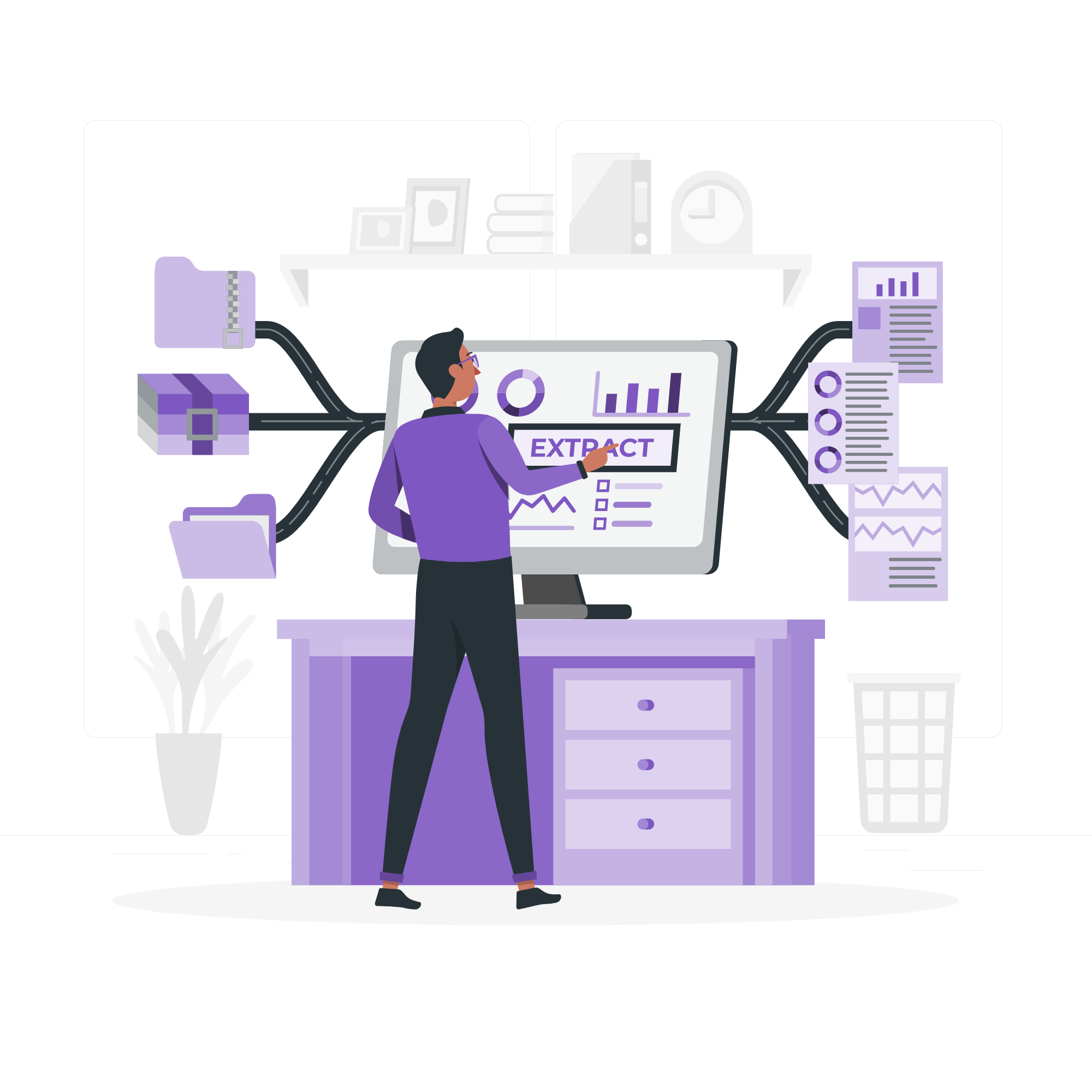 用户需求
在这里输入你的正文，阐述与关键词标题相关的具体内容，若字数太多酌情先删减文案，再缩小字号
在这里输入你的正文，阐述与关键词标题相关的具体内容，若字数太多酌情先删减文案，再缩小字号
在这里输入你的正文，阐述与关键词标题相关的具体内容，若字数太多酌情先删减文案，再缩小字号
市场分析
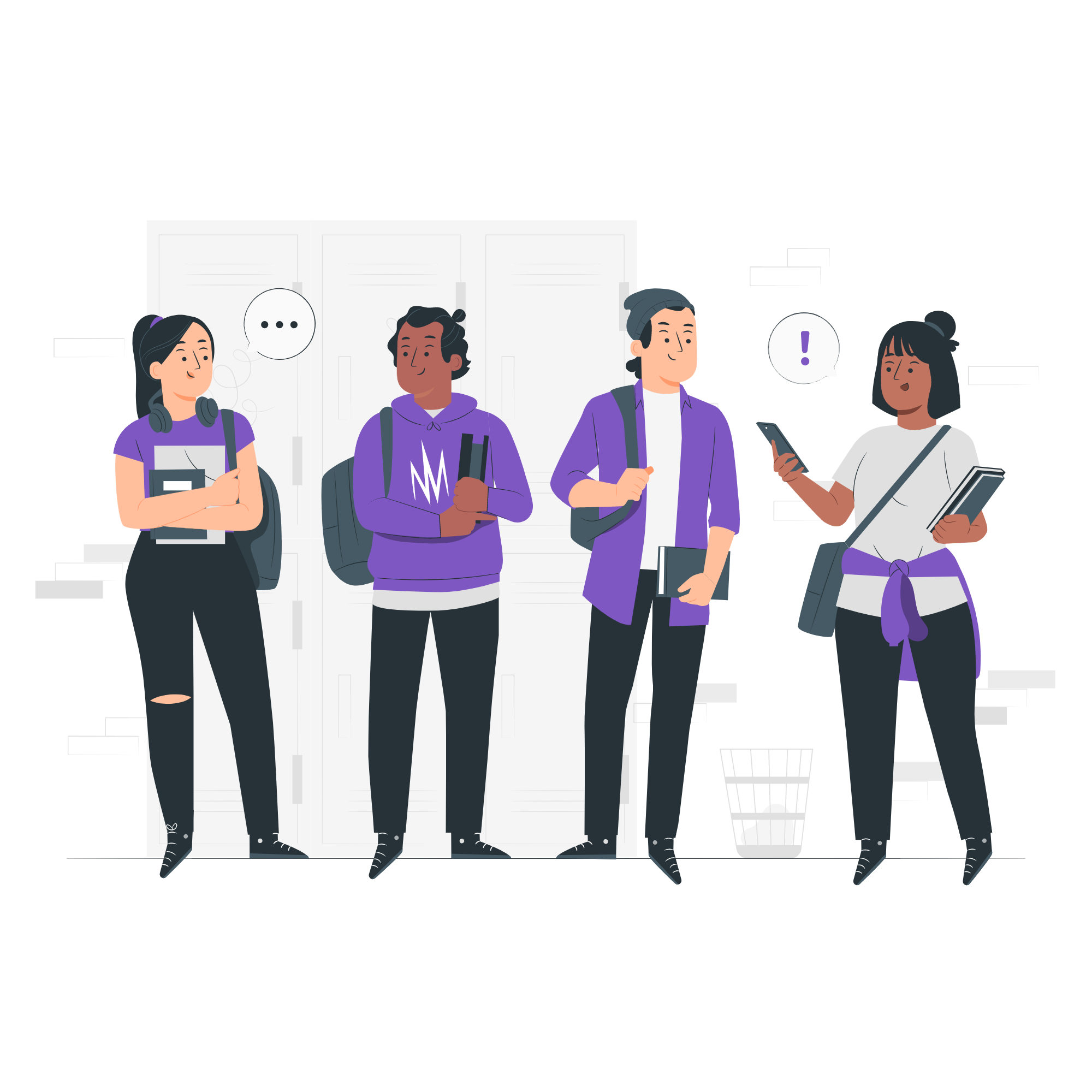 用户洞察
竞品选取
在这里输入你的正文阐述与关键词标题相关的具体内容在这里输入你的正文阐述与关键词标题相关的具体内容
在这里输入你的正文阐述与关键词标题相关的具体内容在这里输入你的正文阐述与关键词标题相关的具体内容
竞争力分析
赛道选取
深度分析
在这里输入你的正文阐述与关键词标题相关的具体内容在这里输入你的正文阐述与关键词标题相关的具体内容
在这里输入你的正文阐述与关键词标题相关的具体内容在这里输入你的正文阐述与关键词标题相关的具体内容
最终结论
在这里输入你的正文阐述与关键词标题相关的具体内容在这里输入你的正文阐述与关键词标题相关的具体内容
市场分析
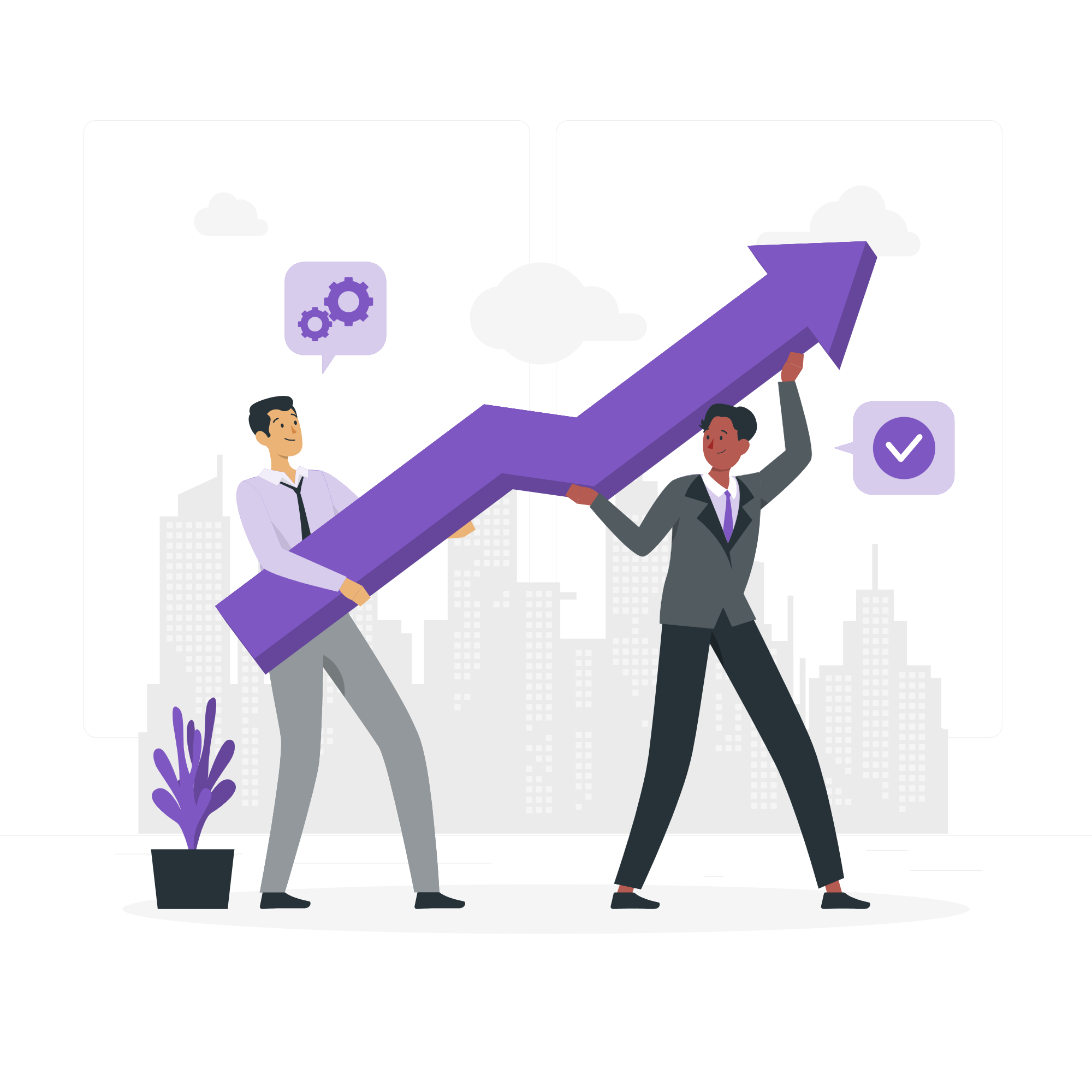 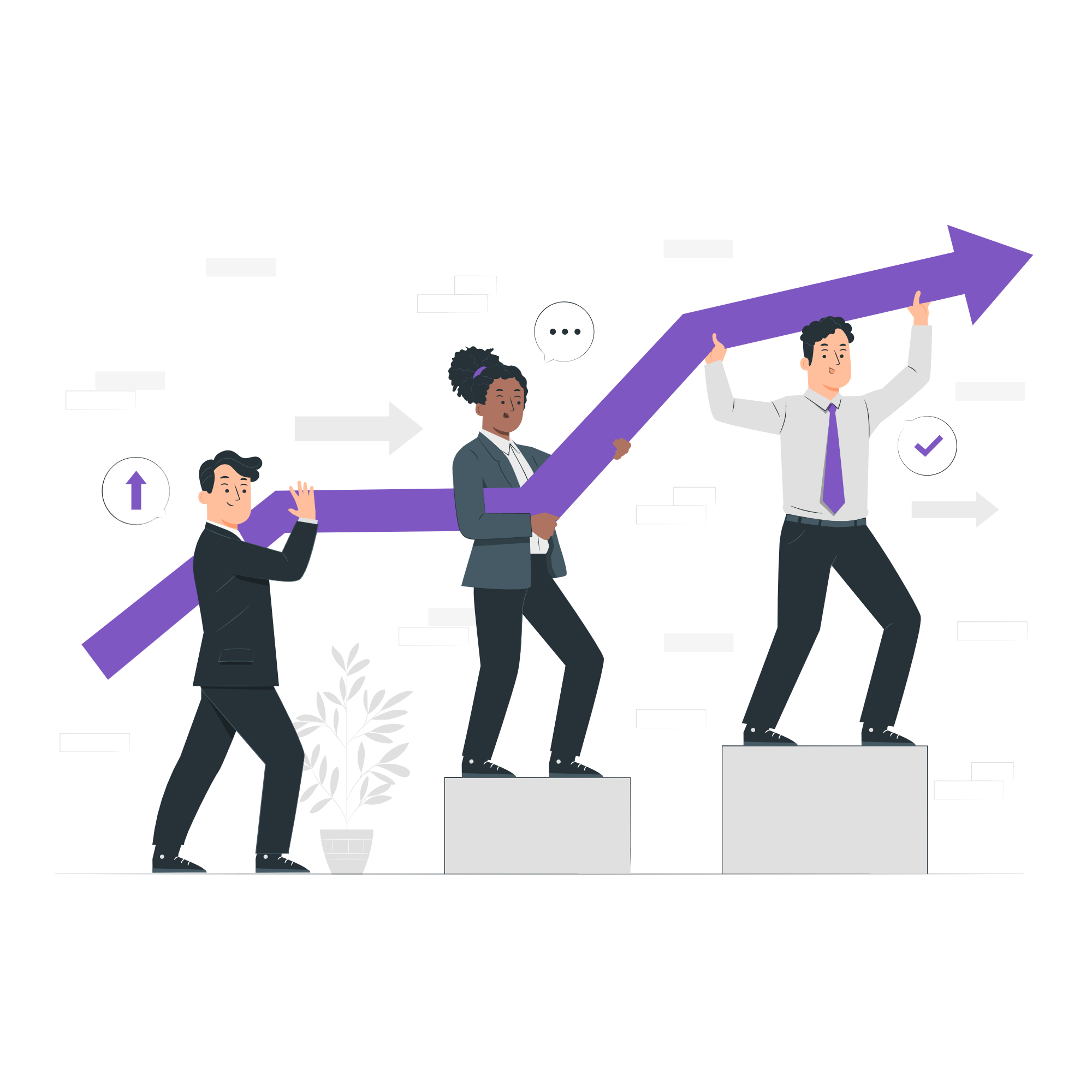 年度发展趋势
同类产品对比
在这里输入你的正文，阐述与关键词标题相关的具体内容，若字数太多酌情先删减文案，再缩小字号
在这里输入你的正文，阐述与关键词标题相关的具体内容，若字数太多酌情先删减文案，再缩小字号
市场分析
政策风险
资本风险
在这里输入你的正文，阐述与关键词标题相关的具体内容，若字数太多酌情先删减文案，再缩小字号
在这里输入你的正文，阐述与关键词标题相关的具体内容，若字数太多酌情先删减文案，再缩小字号
法律风险
技术风险
风险与对策
在这里输入你的正文，阐述与关键词标题相关的具体内容，若字数太多酌情先删减文案，再缩小字号
在这里输入你的正文，阐述与关键词标题相关的具体内容，若字数太多酌情先删减文案，再缩小字号
市场风险
决策风险
在这里输入你的正文，阐述与关键词标题相关的具体内容，若字数太多酌情先删减文案，再缩小字号
在这里输入你的正文，阐述与关键词标题相关的具体内容，若字数太多酌情先删减文案，再缩小字号
04
前景展望
Development
前景展望
服务设计
战略定位
在这里输入你的正文，阐述与关键词标题相关的具体内容，若字数太多酌情先删减文案，再缩小字号
在这里输入你的正文，阐述与关键词标题相关的具体内容，若字数太多酌情先删减文案，再缩小字号
RPV
OMTM
在这里输入你的正文，阐述与关键词标题相关的具体内容，若字数太多酌情先删减文案，再缩小字号
在这里输入你的正文，阐述与关键词标题相关的具体内容，若字数太多酌情先删减文案，再缩小字号
战略设计
前景展望
战术目标设计
在这里输入你的正文阐述与关键词标题相关的具体内容在这里输入你的正文
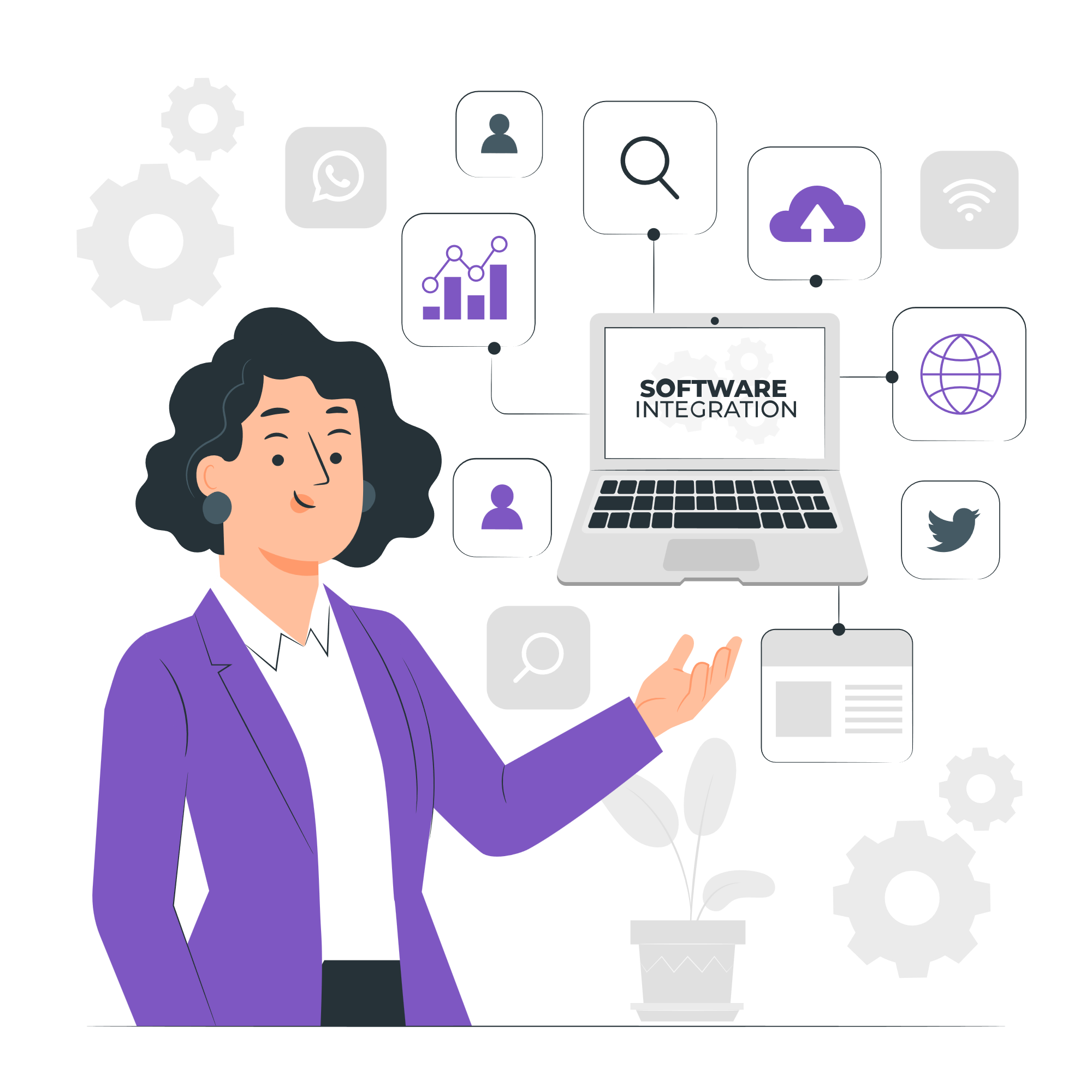 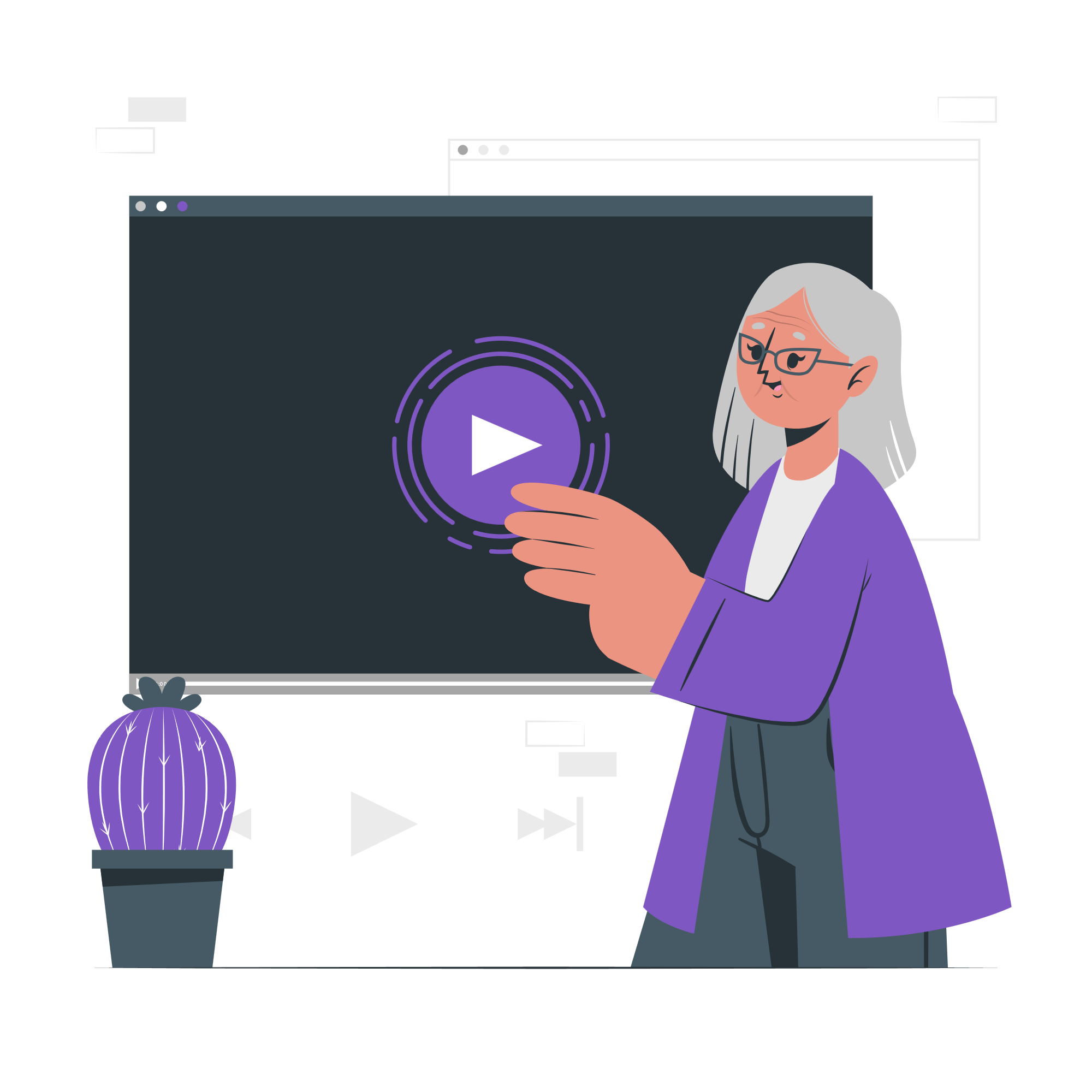 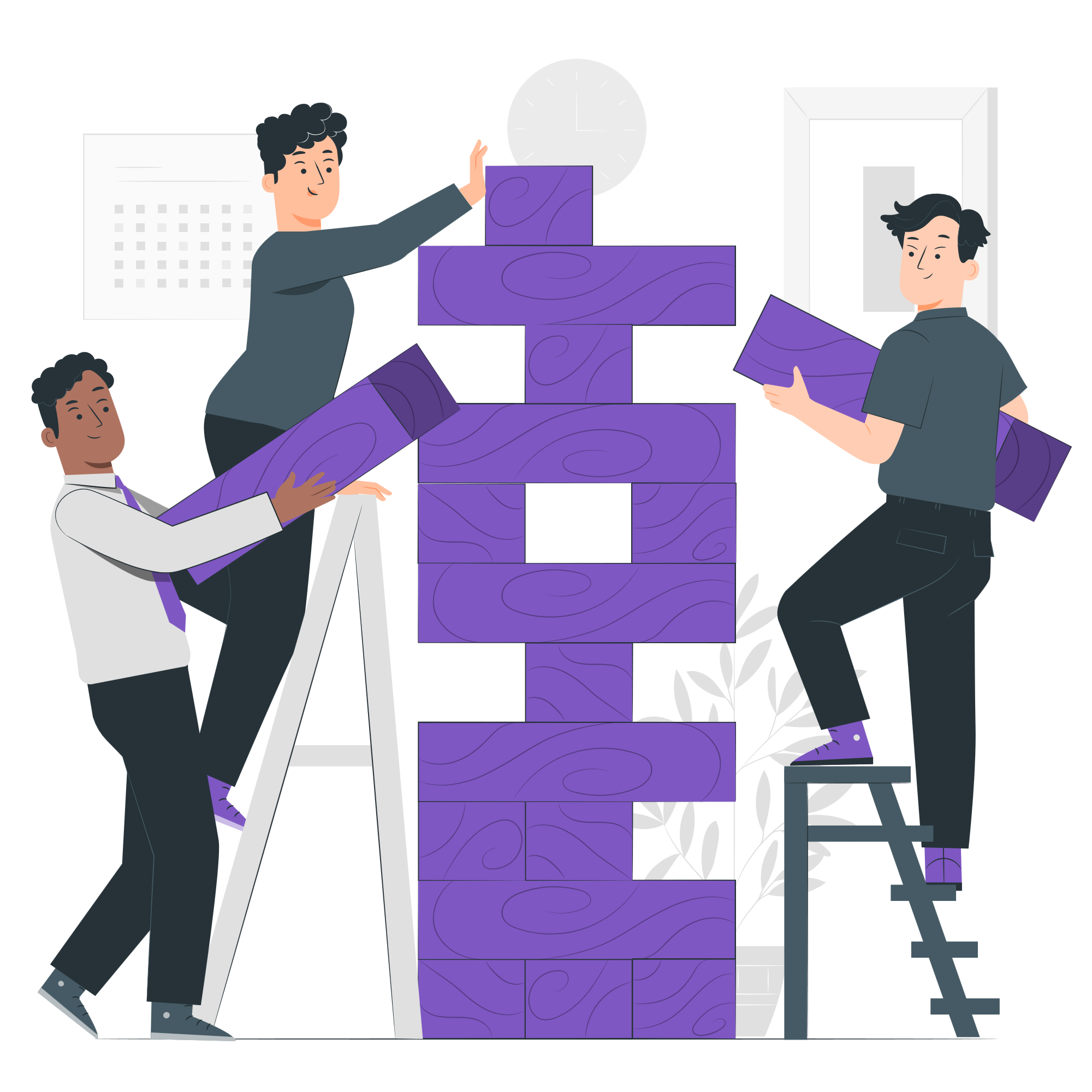 定方向
定流程
定结果
在这里输入你的正文阐述与关键词标题相关的具体内容在这里输入你的正文
在这里输入你的正文阐述与关键词标题相关的具体内容在这里输入你的正文
在这里输入你的正文阐述与关键词标题相关的具体内容在这里输入你的正文
介绍结束
欢迎提问
汇报人：OfficePLUS
OfficePLUS.cn
标注
字体使用


行距

素材

声明



作者
中文  OPPOSans R
英文  OPPOSans R
标题 1.0
正文 1.2（根据实际修改）
storyset.
本网站所提供的任何信息内容（包括但不限于 PPT模模板、Word档文档、Excel图表、图片素材等）均受华《中华人民共和国著作权法》、《信息网络传播权保护条例》及其他适用的法律法规的保护，未经权利人书面明确授权，信息内容的任何部分(包括图片或图表)全部或部分的复制、传播、销售，否则将承担法律责任。
狮思诗/狮思诗